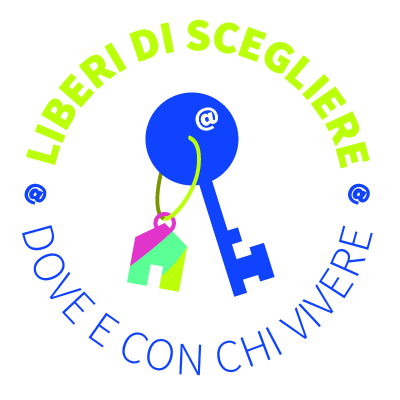 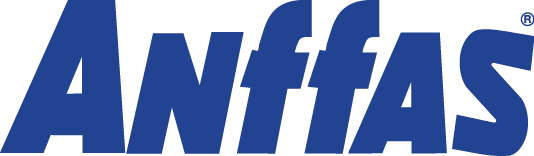 Formazione progetto 
«Liberi di scegliere…dove e con chi vivere»

Ruoli e Funzioni di Case Management


16 febbraio 2021
prof. Luigi Croce
Progetto realizzato con il finanziamento concesso dal Ministero del lavoro e politiche sociali per annualità 2018 
a valere sul fondo per il finanziamento dei progetti e attività d’interesse generale nel terzo Settore di cui all’art.72 del d. legislativo n.117/2017
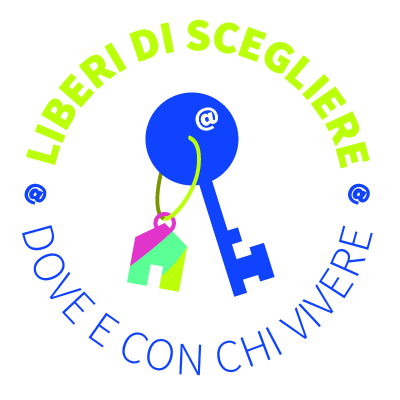 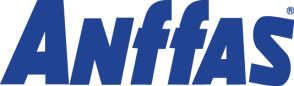 Ruolo e funzioni dell’Assistente Sociale AS (Assistente Sociale) nel Case Management
L’assistente sociale costituisce figura, ruolo e funzione essenziale in ogni sistema moderno di welfare (Bartolomei e Passera, 2013). Tale essenzialità si esemplifica e si declina compiutamente nel Case Management necessario per la redazione del progetto di Vita e sul crinale collaborativo della sua concretizzazione del Piano personalizzato dei Sostegni.  L’ingranamento tra il Progetto di Vita e i Piani Personalizzati di Sostegno rappresenta uno snodo fondamentale e critico in relazione alla sua realizzazione attraverso il Piano e al miglioramento della Qualità di Vita, con particolare riferimento alla autodeterminazione, all’inclusione ed al ruolo sociale nella comunità di appartenenza. L’assistente sociale, insieme all’equipe multiprofessionale integrata, assume il ruolo e la funzione di case management (Cambridge et al., 2005, Austin et al., 1990, Bleddyn et al., 2001, Campanini, 2006), che esercita e promuove ad esercitare attraverso la seguente sequenza di attività e responsabilità:
Progetto realizzato con il finanziamento concesso dal Ministero del lavoro e politiche sociali per annualità 2018 
a valere sul fondo per il finanziamento dei progetti e attività d’interesse generale nel terzo Settore di cui all’art.72 del d. legislativo n.117/2017
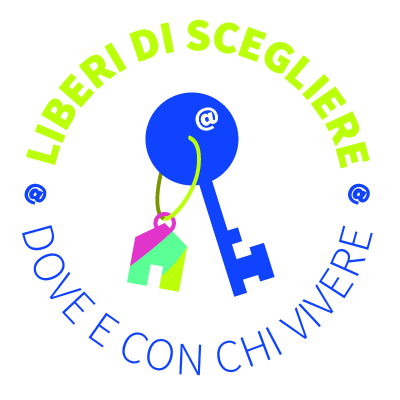 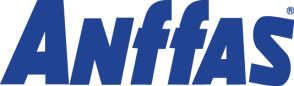 Funzioni di Case Management
Accogliere la richiesta di presa in carico del cittadino in condizioni di fragilità
Raccogliere i dati socioanagrafici
Svolgere l’Intervista strutturata sui bisogni clinici, assistenziali e di sostegno 
Acquisire dati ed informazioni rilevanti circa la componente sanitaria della VMD di 1° livello 
Acquisire e documentare dati e informazioni rilevanti circa la componente psicologica ed educativa della VMD di 1° livello
Profilare e individuare i bisogni clinici, assistenziali e di sostegno rilevanti in relazione ad aspettative della Persona e della Famiglia
Individuare  e corrispondere risorse, misure, sistemi e servizi appropriati ai bisogni individuati con relativo budget preventivo
Progetto realizzato con il finanziamento concesso dal Ministero del lavoro e politiche sociali per annualità 2018 
a valere sul fondo per il finanziamento dei progetti e attività d’interesse generale nel terzo Settore di cui all’art.72 del d. legislativo n.117/2017
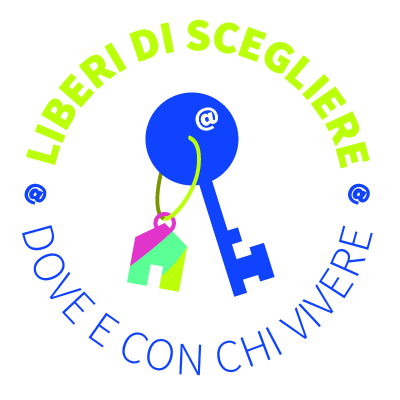 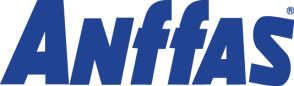 Funzioni di Case Management
Istituire ed avviare i protocolli e i contratti collaborativi con i sistemi e le agenzie pubbliche e private per la forniture di sostegni
Mediare l’avvio delle collaborazioni e dei contratti con agenzie pubbliche ed enti del terzo settore
Programmare il monitoraggio nella erogazione dei piani di sostegno coordinati 
Verificare periodicamente gli esiti 
Esercitare funzioni di garanzia e di tutela nei confronti dei cittadini in condizioni di fragilità per i quali è stato redatto il Progetto di Vita e attivato/applicato il Piano Personalizzato integrato dei Sostegni nelle diverse aree di bisogno e rispetto ai diversi Fornitori di Sostegno (agenzie, enti, cooperative, altri fornitori…) coordinati dal Support Manager 
VMD acronimo per Valutazione Multidimensionale
Progetto realizzato con il finanziamento concesso dal Ministero del lavoro e politiche sociali per annualità 2018 
a valere sul fondo per il finanziamento dei progetti e attività d’interesse generale nel terzo Settore di cui all’art.72 del d. legislativo n.117/2017
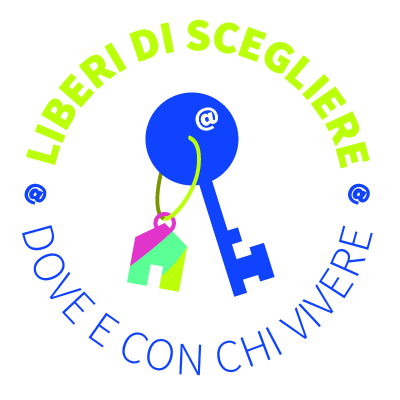 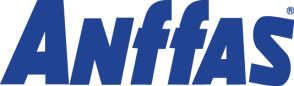 Progetto realizzato con il finanziamento concesso dal Ministero del lavoro e politiche sociali per annualità 2018 
a valere sul fondo per il finanziamento dei progetti e attività d’interesse generale nel terzo Settore di cui all’art.72 del d. legislativo n.117/2017
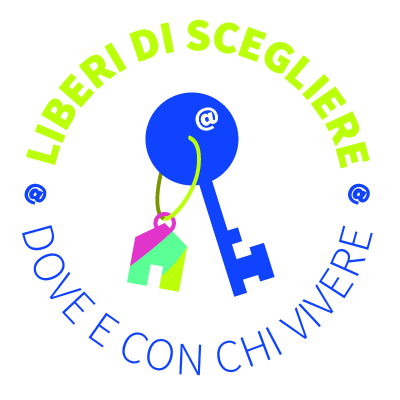 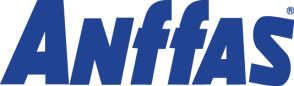 Progetto realizzato con il finanziamento concesso dal Ministero del lavoro e politiche sociali per annualità 2018 
a valere sul fondo per il finanziamento dei progetti e attività d’interesse generale nel terzo Settore di cui all’art.72 del d. legislativo n.117/2017
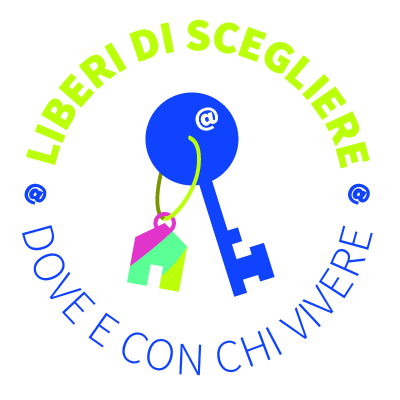 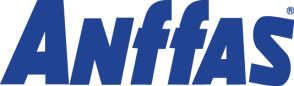 Progetto realizzato con il finanziamento concesso dal Ministero del lavoro e politiche sociali per annualità 2018 
a valere sul fondo per il finanziamento dei progetti e attività d’interesse generale nel terzo Settore di cui all’art.72 del d. legislativo n.117/2017
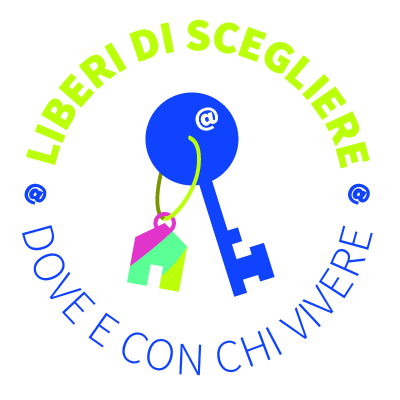 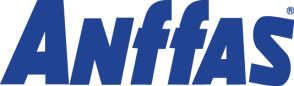 Progetto realizzato con il finanziamento concesso dal Ministero del lavoro e politiche sociali per annualità 2018 
a valere sul fondo per il finanziamento dei progetti e attività d’interesse generale nel terzo Settore di cui all’art.72 del d. legislativo n.117/2017
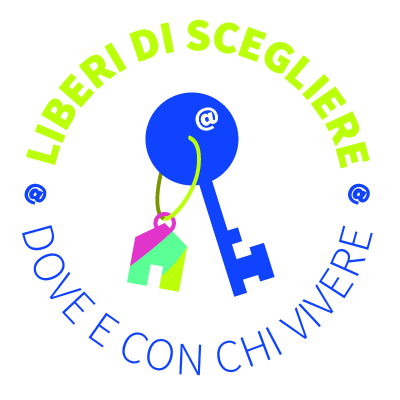 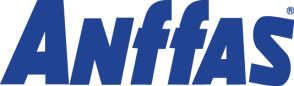 Progetto realizzato con il finanziamento concesso dal Ministero del lavoro e politiche sociali per annualità 2018 
a valere sul fondo per il finanziamento dei progetti e attività d’interesse generale nel terzo Settore di cui all’art.72 del d. legislativo n.117/2017
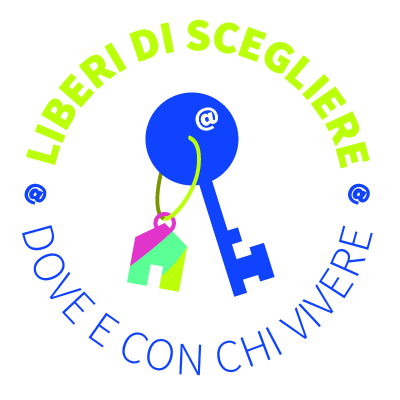 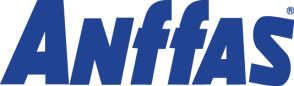 Progetto realizzato con il finanziamento concesso dal Ministero del lavoro e politiche sociali per annualità 2018 
a valere sul fondo per il finanziamento dei progetti e attività d’interesse generale nel terzo Settore di cui all’art.72 del d. legislativo n.117/2017
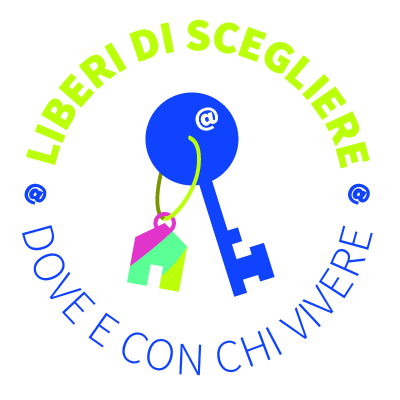 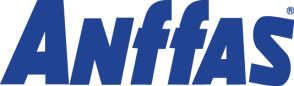 Progetto realizzato con il finanziamento concesso dal Ministero del lavoro e politiche sociali per annualità 2018 
a valere sul fondo per il finanziamento dei progetti e attività d’interesse generale nel terzo Settore di cui all’art.72 del d. legislativo n.117/2017
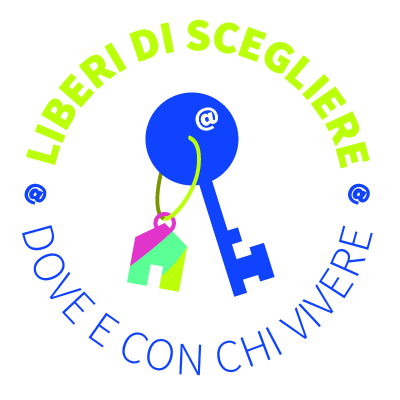 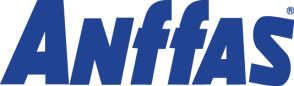 Progetto realizzato con il finanziamento concesso dal Ministero del lavoro e politiche sociali per annualità 2018 
a valere sul fondo per il finanziamento dei progetti e attività d’interesse generale nel terzo Settore di cui all’art.72 del d. legislativo n.117/2017
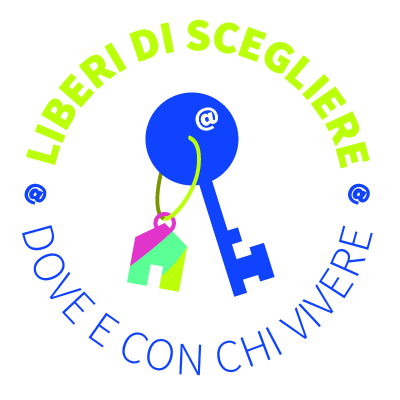 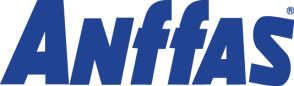 Finalità generali dell’intervento diCase Management
Il Case Management si configura come una funzione/processo che, attraverso la “presa in carico” della persona e della famiglia, è in grado di mettere in atto un insieme coordinato di operazioni (pianificare, coordinare, valutare e monitorare) volte ad aiutare le persone nell’accesso ai servizi.  
Comprende azioni rivolte alla persona in condizioni di vulnerabilità e alla sua famiglia, finalizzate all’individuazione dei bisogni, al soddisfacimento dei bisogni, allo sviluppo dell’ empowerment della persona e della famiglia e della rete in una prospettiva di community care.
 Persegue come esito finale l’efficacia e la qualità nelle modalità di utilizzo delle risorse disponibili sia formali sia informali.
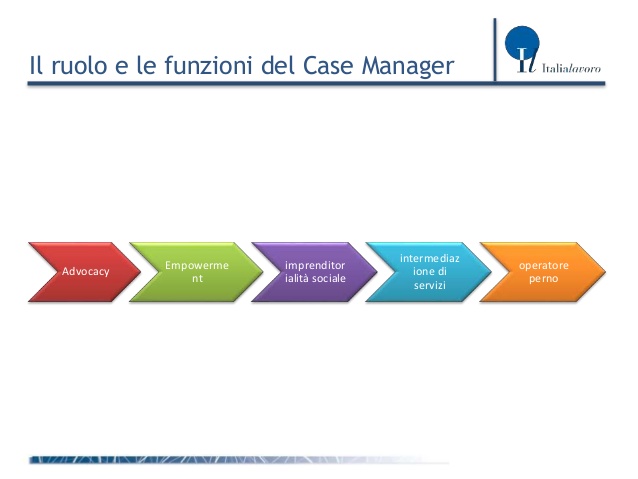 Progetto realizzato con il finanziamento concesso dal Ministero del lavoro e politiche sociali per annualità 2018 
a valere sul fondo per il finanziamento dei progetti e attività d’interesse generale nel terzo Settore di cui all’art.72 del d. legislativo n.117/2017
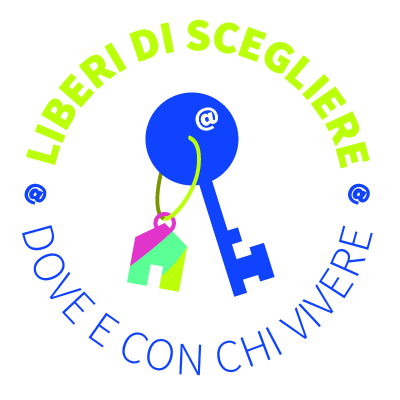 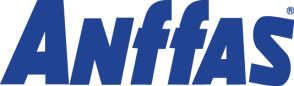 Il Progetto di Vita consiste nella raccolta sistematica e nella rappresentazione attraverso un preciso profilo, dei bisogni e delle aspettative delle Persone, successivamente correlabili con la individuazione preventiva di risorse, opportunità, limiti, in altre parole servizi e sistemi formali, professionali e informali, potenzialmente in grado di soddisfare tali bisogni, a fronte di un governo e di una tutela pubblica del cittadino in condizioni di disabilità e di un budget preventivo, per il quale la stessa Persona dispone dei requisiti normativi di accesso in base al riconoscimento della sua condizione di svantaggio.
Progetto realizzato con il finanziamento concesso dal Ministero del lavoro e politiche sociali per annualità 2018 
a valere sul fondo per il finanziamento dei progetti e attività d’interesse generale nel terzo Settore di cui all’art.72 del d. legislativo n.117/2017
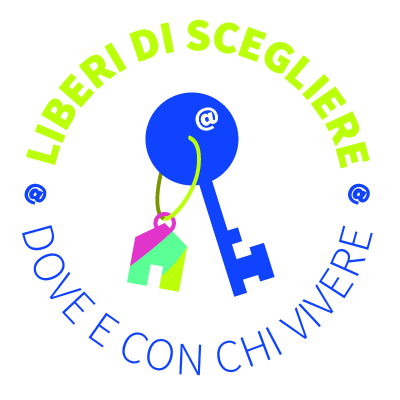 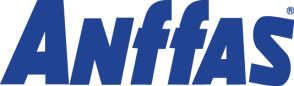 Il Piano Personalizzato dei Sostegni  1
si configura come sistema di procedure scientificamente fondate, adottate dai Servizi e dai Sistemi, in genere afferenti al Terzo Settore e ad altre agenzie sanitarie, sociosanitarie e sociali, allineato rispetto a specifici bisogni di assistenza e di sostegno come emersi e profilati nel Progetto di Vita. Il Piano Personalizzato e le sue molteplici declinazioni, Piano Educativo, Piano di Trattamento, Piano di Riabilitazione, Piano Individuale di Assistenza e quant’altro, a seconda dell’agenzia e dell’istituzione che se ne fa carico, consegue al riconoscimento della appropriatezza tra bisogni e sostegni e misure necessarie, integrando e ingranando di fatto le funzioni di case manager con quelle di support manager. Il Piano Personalizzato dei Sostegni non corrisponde esattamente al Piano Individuale di Assistenza (PAI) sociosanitario integrato che definisce gli obiettivi e i risultati attesi nei termini di mantenimento o miglioramento dello stato di salute della persona non autosufficiente e individua il livello di complessità, la durata dell’intervento e le prestazioni sociosanitarie che dovranno essere erogate, nonché gli operatori che seguiranno il paziente.
Progetto realizzato con il finanziamento concesso dal Ministero del lavoro e politiche sociali per annualità 2018 
a valere sul fondo per il finanziamento dei progetti e attività d’interesse generale nel terzo Settore di cui all’art.72 del d. legislativo n.117/2017
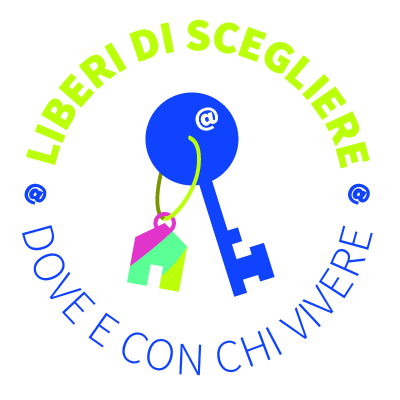 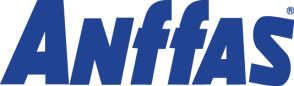 Il Piano Personalizzato dei Sostegni  2
L’offerta di assistenza sociosanitaria per le persone in condizioni di fragilità e di non autosufficienza contempla la possibilità di trattamenti effettuati presso il domicilio della persona o presso strutture sanitarie in regime residenziale o semiresidenziale, Ministero della Salute, 2010. PPI e PAI raggiungono un livello di forte integrazione quando la Persona con Disabilità diventa anziana e non autosufficiente o nel caso di Persona con Disabilità in condizioni di gravità e non autosufficienza totale o, come si preferisce definire in accordo con i nuovi manuali diagnostico statistici, ad alto o massivo bisogno di sostegno.
Progetto realizzato con il finanziamento concesso dal Ministero del lavoro e politiche sociali per annualità 2018 
a valere sul fondo per il finanziamento dei progetti e attività d’interesse generale nel terzo Settore di cui all’art.72 del d. legislativo n.117/2017
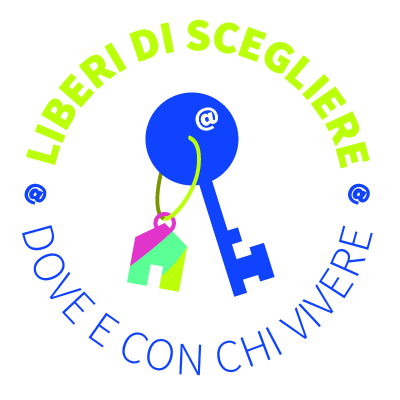 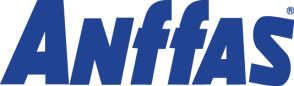 Il programma dei sostegni

 è ben rappresentato dall'agenda settimanale, quotidiana delle attività che concretizzano e realizzano il piano dei sostegni. Il programma prevede infatti lo svolgimento e la partecipazione della Persona alle attività, agli interventi, ai trattamenti, alle cure, ai tirocini e l'accesso giorno per giorno alle risorse che nel loro insieme conducono la stessa persona a migliorare il suo funzionamento e raggiungere una migliore qualità di vita.
Progetto realizzato con il finanziamento concesso dal Ministero del lavoro e politiche sociali per annualità 2018 
a valere sul fondo per il finanziamento dei progetti e attività d’interesse generale nel terzo Settore di cui all’art.72 del d. legislativo n.117/2017
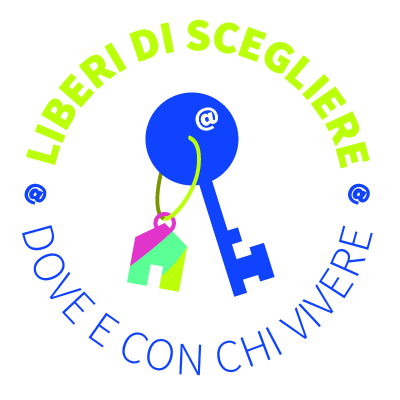 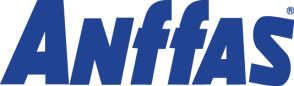 Principi ispiratori dell’operatività del Case Manager
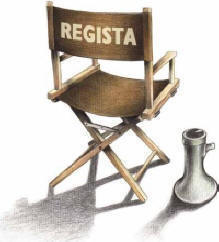 Multidimensionalità
Multiprofessionalità
Interistituzionalità
Dinamicità
Multiconnettività
Capacità di negoziare e mediare
Tenacia
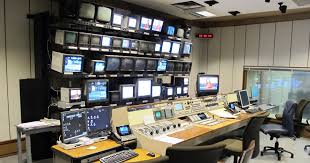 Progetto realizzato con il finanziamento concesso dal Ministero del lavoro e politiche sociali per annualità 2018 
a valere sul fondo per il finanziamento dei progetti e attività d’interesse generale nel terzo Settore di cui all’art.72 del d. legislativo n.117/2017